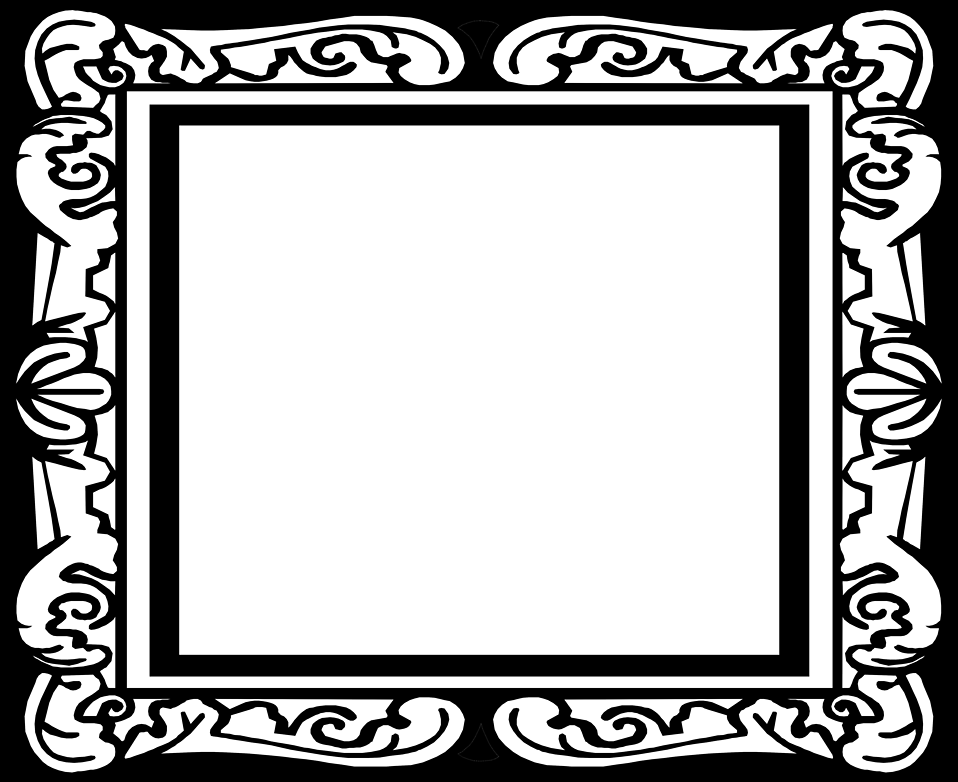 Energy Stores, Transfers and Work
The Bigger Picture:

Links to energy efficiency. Insulation and household energy transfers. 

Career links. Engineers, designers, roller coaster designers
In this unit pupils will learn that we ‘use energy’ every day to carry out tasks and we move the energy between energy stores to do work for us. Pupils will learn that nothing is 100% energy efficient and that there is always some energy dissipation; the more of this, the less efficient the appliance/process.  Pupils will learn about the relationship between transferring energy (work done) force applied and distance moved and will start to use an equation to quantify this. Pupils will learn about simple machines, such as levers, and how they make ‘doing work’ easier. 
Prior knowledge  KS2 NC Year 5 recognise that some mechanisms including levers, pulleys and gears allow a smaller force to have a greater effect